Voor een ziek kind gaan we elkaars grenzen over!
Buitengewoon Baanbrekend: een transmuraal opleidingsproject over de zorg & samenwerking rondom
 het acuut zieke kind
Wie?

Voor AIOS huisartsgeneeskunde en A(n)IOS kindergeneeskunde

Door de opleiding huisartsgeneeskunde & opleiding kindergeneeskunde 


Wat? 
Op de huisartsenpost, de spoedeisende hulp, de polikliniek kindergeneeskunde en in de huisartsenpraktijk beoordelen AIOS huisartsgeneeskunde en kindergeneeskunde samen zieke kinderen. Zij bespreken daarna en tijdens opleidingsbijeenkomsten de aspecten en competenties die nodig zijn om de zorg en samenwerking rondom acuut zieke kinderen te verlenen en optimaliseren.

Waar & Wanneer?
In 2020 gestart HAP Nijmegen/Canisius Wilhelmina ziekenhuis/huisartspraktijken 
Maart 2022: start HAP Arnhem/Rijnstate ziekenhuis/huisartspraktijken



Meer informatie?


Opleiding huisartsgeneeskunde:

Rosalin.vanschie@radboudumc.nl

Sharon.vrooijink@radboudumc.nl

Opleiding kindergeneeskunde:

p.voorhoeve@cwz.nl

mwessels@rijnstate.nl

Ester.coolen@radboudumc.nl
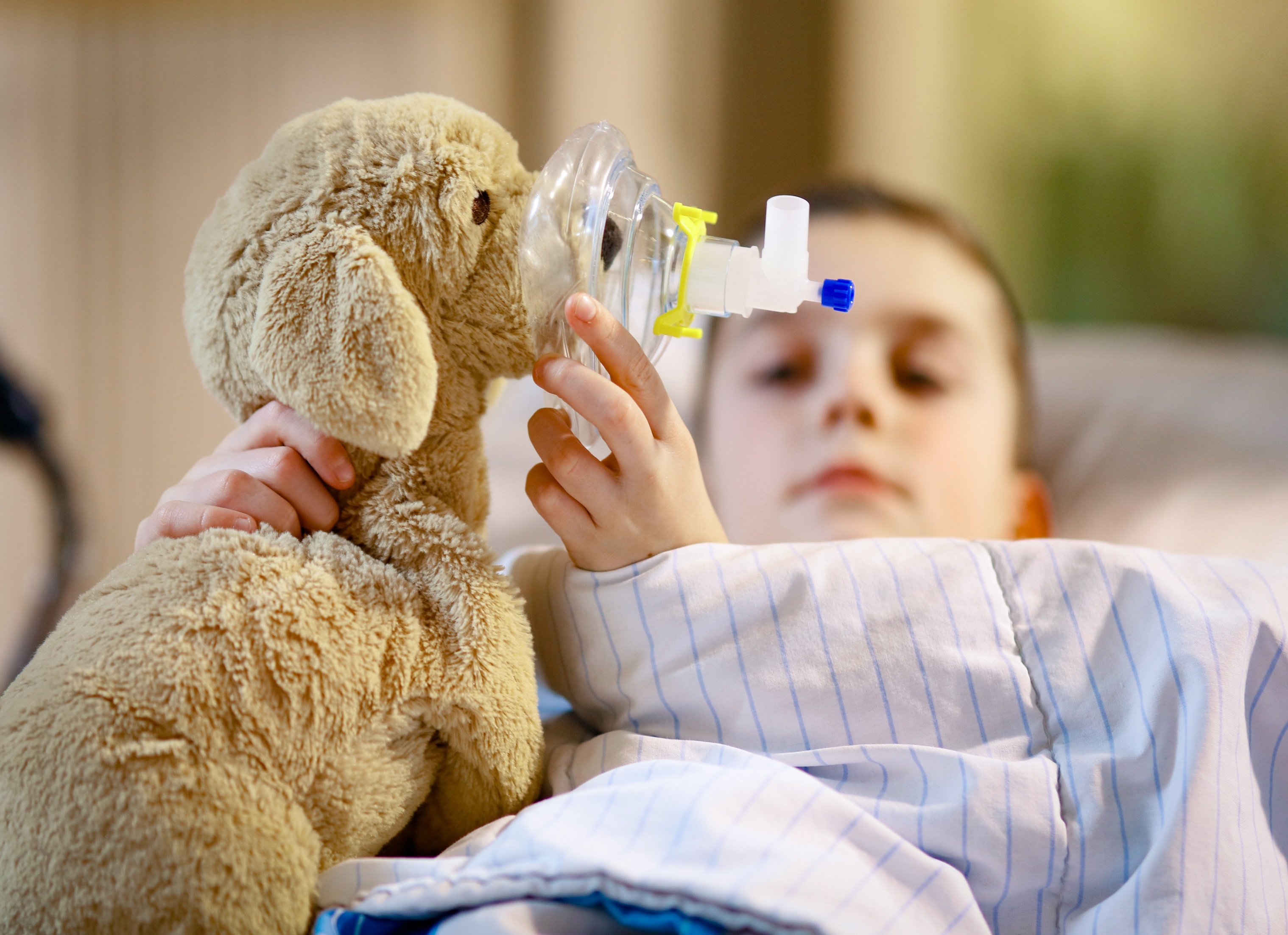 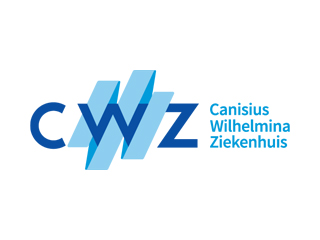 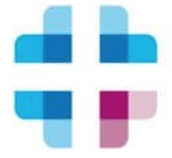